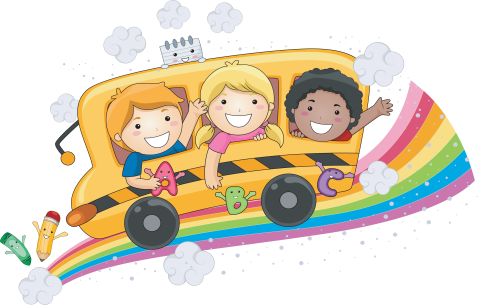 Module 7 Summer in Los Angeles
Unit 2 Fill out our form and 
come to learn English in Los Angeles (L.A.)
WWW.PPT818.COM
Learning Aims
1. 识记本课基础词汇、词组：last, guest, prefer,  provide, form close friendship with, depend on, as well as, daily life, stay in touch (with sb.), fill out forms 等
2. 正确使用略读的阅读方法理解文章大意
3. 了解境外暑期英语课程信息，增强学习英语的热情。
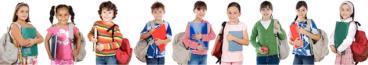 Look at the pictures and speak out the words
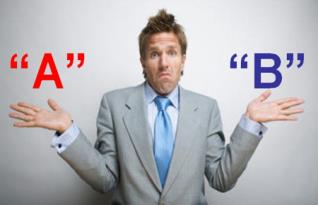 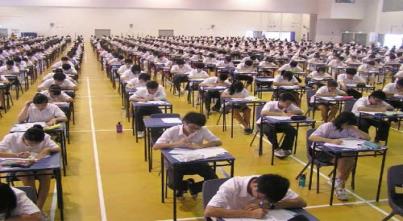 prefer
test
v. 更喜爱；钟爱
n.v. 测验；考试
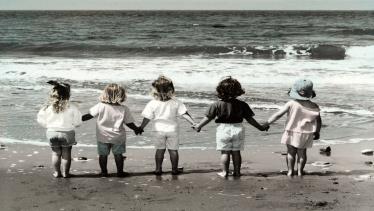 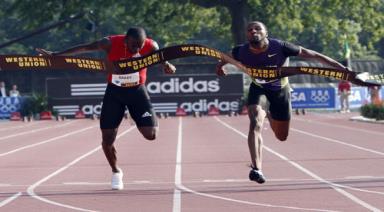 friendship
at the same time
同时
n. 友谊；友好
Step 1 Revision
Look at the pictures and speak out the words
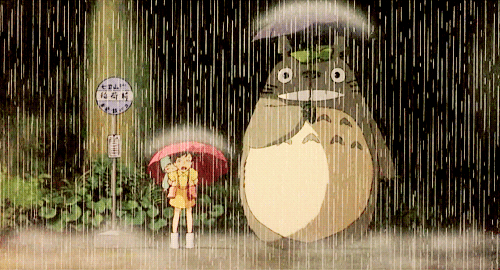 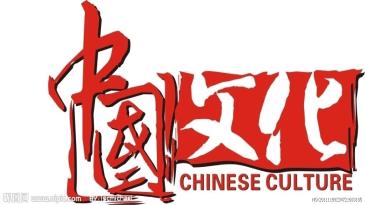 culture
last
n. 文化
v. 持续；延续
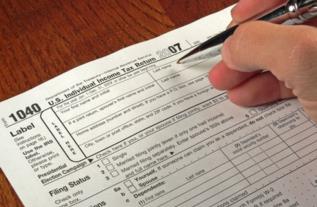 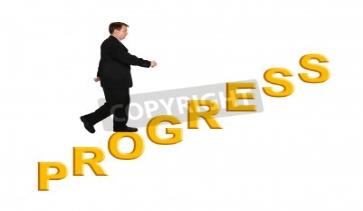 fill out
progress
填写；填充
n.v. 进步；进展
Step 1 Revision
Look at the pictures and speak out the words
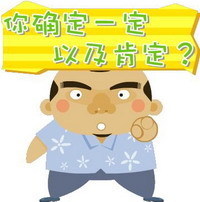 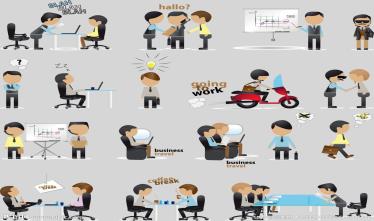 certain
daily life
adj. 确定的；无疑的
日常生活
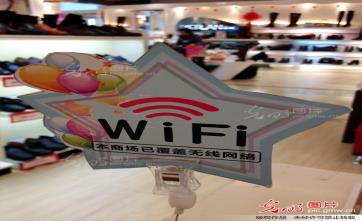 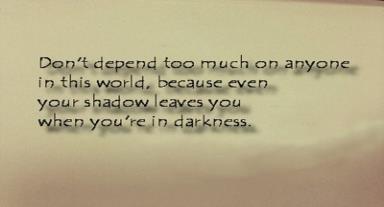 depend on
provide
取决于；决定于
v. 提供；供应
Step 1 Revision
Look at the pictures and speak out the words
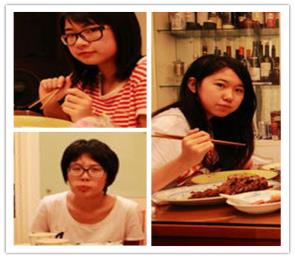 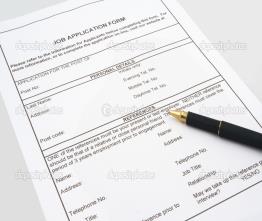 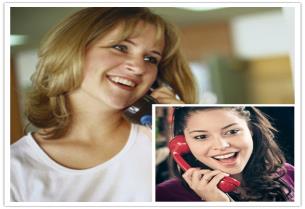 guest
n. 客人；宾客
form
n.表格；v.形成
stay in touch (with sb.)
保持联络
Step 1 Revision
Brainstorm
If you are going to study English in L.A. in this summer holiday;
before you go,
what information do you want to know about before you go?
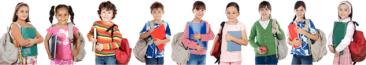 Step 2 Warming-Up
Read the passage in 2 min and finish the following exercises.
1. Choose the best answer.
2. Match the headings with the paragraphs.
main idea !
The passage is about___.
a. a guide to L.A.
b. information about English courses
c. a story of life in L.A.
d. a newspaper story about language courses
2
Teaching                
 Free time		       
 Places to stay	       
 More information      
 Study English with us
4
3
5
1
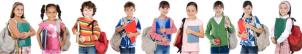 Step 3 Reading
Paragraph One
1. Translate the sentence （翻译句子）
You will love coming to Los Angeles to learn about American culture and improve your English at the same time.
2. Rewrite the sentence（改写句子）
You will love coming to Los Angeles to learn about American culture and improve your English at the same time.
(as well as)
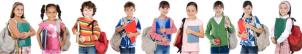 Step 4 Detailed Study of the Passage
Paragraph One
1. Translate the sentence （翻译句子）
2. Rewrite the following sentence（改写句子）
You will love coming to Los Angeles to learn about American culture and improve your English at the same time.
(as well as)
You will love coming to Los Angeles to learn about American culture as well as improve your English at the same time.
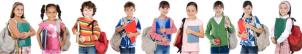 Step 4 Detailed Study of the Passage
Paragraph Two
Fill in the blanks.
给某人提供某物
provide sb           sth=
provide sth       sb
The courses l____ for four, six or eight weeks. They start at the e_____of July. Our teachers are well trained and have a lot of experience. They teach English classes for four hours a day. You can work in small or large groups: it d  ______ on your personal choice.We p_____ books, and we set t_____ every week to check your p_______. There are also computers for personal study.
ast
nd
with
for
epends
ests
rovide
rogress
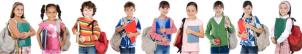 Step 4 Detailed Study of the Passage
Paragraph Three
Work in pairs and find out the following words and phrases.
1. 既……又……	
2. 客人
3. 日常生活
4. 和……形成亲密的友谊
5. 和......保持联络	
6. 更喜欢
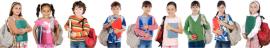 Step 4 Detailed Study of the Passage
 As well as   learning English, we want you to experience life in the US. You can stay as a guest   with an American family and take part in their daily life   .You will have meals with the family and do some activities with them too.  For many of our students this is the best part of the course. Many families form close friendships with the students and stay in touch with them. But if you prefer    , of course, you can stay in a hotel.
Complete the paragraph.
既...又...
客人
日常生活
比起B来更喜欢A
prefer A       B
to
和……形成亲密的友谊
更喜欢
和......保持联络
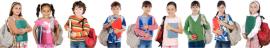 Step 4 Detailed Study of the Passage
Paragraph Four & Five
When should you pay for the course?
You must pay for your course  at least  one month before it starts.
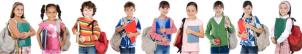 Step 4 Detailed Study of the Passage
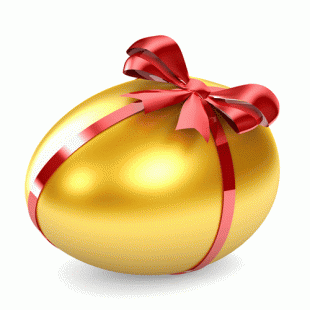 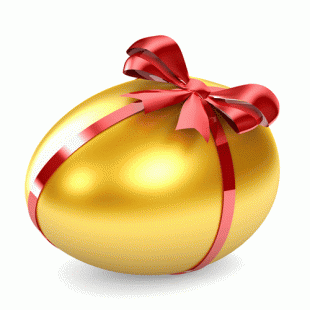 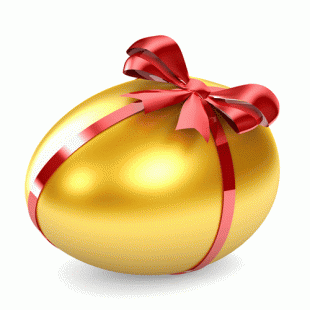 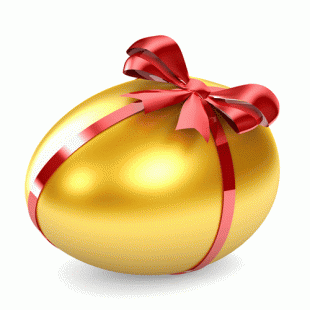 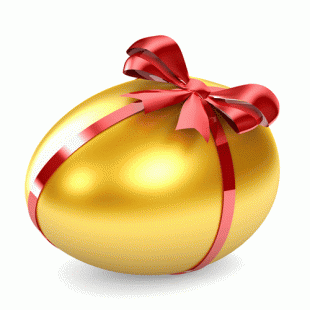 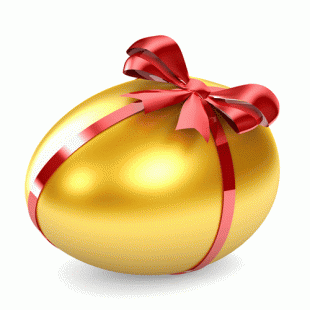 1
2
5
4
3
6
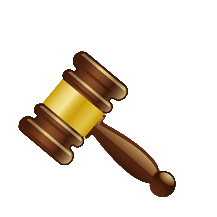 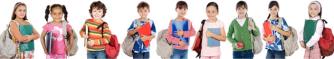 Step 5 Exercises
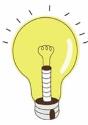 当as well as 连接两个主语时，谓语动词要使用就远原则
He as well as I ____ to take part in the football match this Sunday.
A. are going			B. am going
C. goes				D. is going
1 point
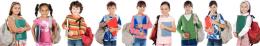 Step 5 Exercises
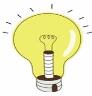 provide sb with sth=
provide sth for sb
The sun provides us with light and heat. 
（改为同义句）
The sun________  light and heat  _____us.
provides
for
2 points
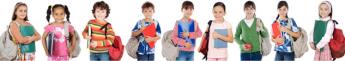 Step 5 Exercises
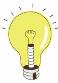 prefer A to B
Complete sentences.
Chinese c_______ is becoming more and more popular around the world.
ulture
3 points
Which one do you p______ , apple juice or orange juice?
refer
rogress
I have made great p_________in my English.
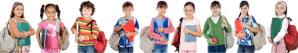 Step 5 Exercises
Choose the best answer.
-Goodbye, everyone. _____.
-Bye, Sally! Don't forget to write.
A. Stay in touch		B.Just wait and see
C. Sounds great		D.Come this way
4 points
-Shall we go for a picnic?
-Well, it all ____ the weather.
A. belongs to			B. depends on
C. happens to			D. concentrates on
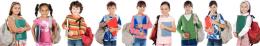 Step 5 Exercises
Complete sentences.
这对双胞胎姐妹总是同时生病。
The twin sisters always fall ill
______ ______ ______ ______ .
at           the       same      time
4 points
我和玛丽建立了亲密的友谊。
I _______ ________ __________ _____  Mary.
formed   close   friendship   with
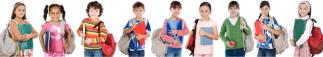 Step 5 Exercises
Passage Structure
Learn English in L.A.
An introduction to English courses in L.A.
1
Study English with us
2
Teaching
Places to stay
3
4
Free time
5
More information
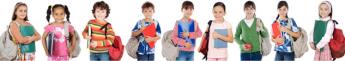 Step 6 Writing Exercises
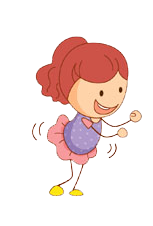 Think about a course for foreign students learning Chinese in your town or city, write a short composition in groups.
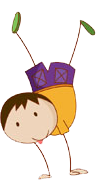 小组合作：写一篇作文向外国学生介绍中文课程
Step 6 Writing Exercises
Referring structure
Come to Learn Chinese in...
教学
Teaching:
The courses lasts for... The teachers are ...
吃、住
Where to stay and what to eat：
Students live either...or... You can choose to eat...or...
课余时间如何度过
What to see and what to do：
There are many things to do in... For example, ...
Why students will enjoy themselves learning Chinese：
All our students have a wonderful time learning Chinese in...
课程能够给学生带来什么好处
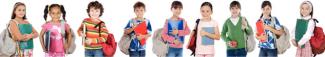 Step 6 Writing Exercises
Summarize
words:
culture;provide;progress;guest;prefer
What have you learned today?
I have learned......
expressions:
at the same time; last for; at the end of;depend on; as well as; daily life; form close friendship with sb.; stay in touch with sb.; at least; fill out forms
skills:
skimming-to get main idea
others (about English learning):
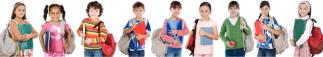 Step 7 Summary
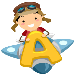 熟读或复述课文
背诵本课词汇、词组
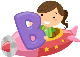 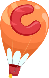 进一步完善小组作文
Homework
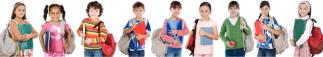 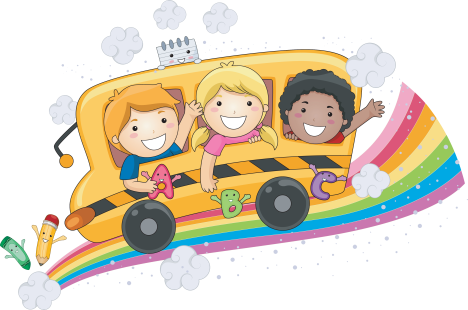 Thanks
See You Next Time!